Annual Review of Best Practices for Medicare Outreach
EBS Training 
December 2020
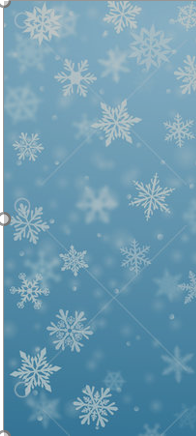 During this Pandemic
Although reviewing the best practices is a good idea every year—this year may be a bit tricky.  
Outreach was limited in 2020 and may be limited in 2021
But taking the time to do this still remains important as we evaluate what we CAN do.
For each of the activities—consider whether they can be done as described, whether they can be done remotely or whether they need to be on hold during the pandemic.
[Speaker Notes: Even though we are in the middle of this pandemic, this outreach topic remains important.  Even though it is more challenging than ever—people need to know about Medicare, the low-income benefit programs, and they need to know where to go to get help.]
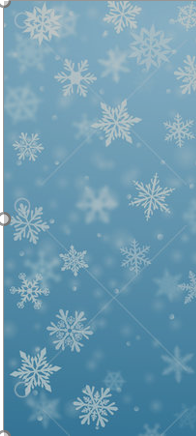 A Few Steps to Maximize Your Outreach
Review the outreach you did over the past year.
What were you able to do? What worked/what didn’t
Review Best Practices for Outreach and Assistance
Identify activities you are not currently doing that you may want to add to your plan for the coming year.  Be realistic but be open-minded to creative ideas.
Download the best practices list—make it into a working document for yourself. Add notes to it.  Make it specific to your community. Refer to it throughout the year.
[Speaker Notes: Making a point of doing an annual review of the best practices will help you provide effective outreach in your communities. And just a few steps can really help you to maximize that outreach. 
*This may include a consideration of what you’d like to add once the public health emergency is over.]
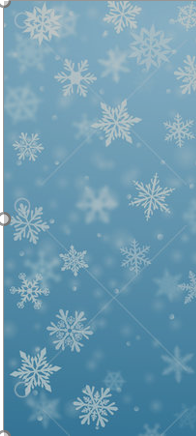 Wisconsin Best Practices for Medicare Outreach and Assistance
Four Focus Areas:
Staffing
Community Partnerships
Outreach to Beneficiaries
Training
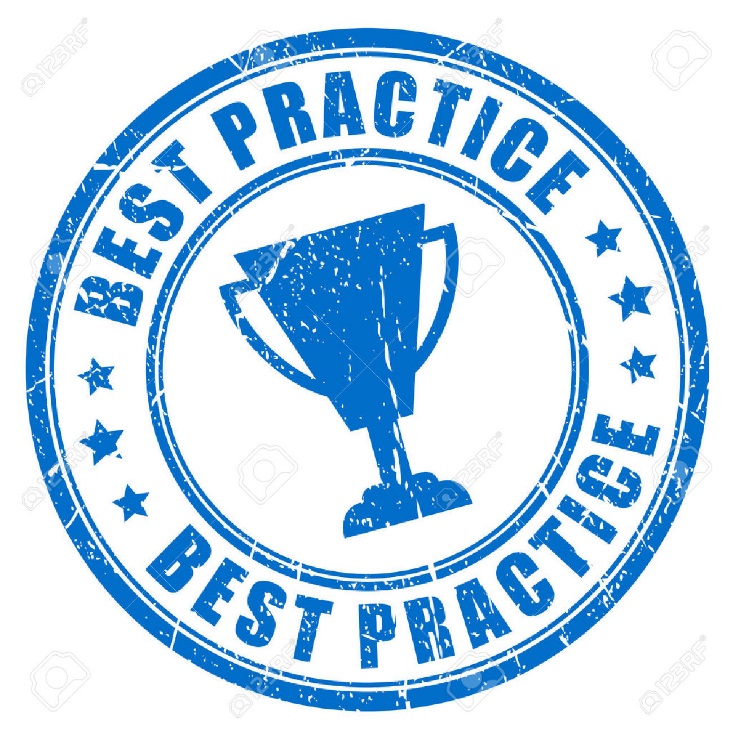 [Speaker Notes: When we talk about Best Practices for Medicare Outreach, we are talking about activities that have been done through the years that have been found effective in reaching and helping beneficiaries. It is a list that continues to evolve.]
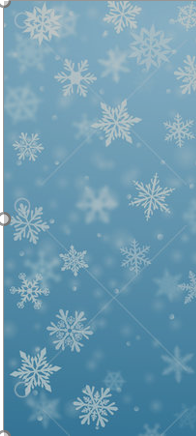 Staffing
Provide regular EBS office hours in outlying areas/  underserved neighborhoods.)
How can we reach people in these areas during this public health emergency?
Dedicate adequate staff hours to ensure availability  throughout your service area
Consider use of volunteers to expand outreach
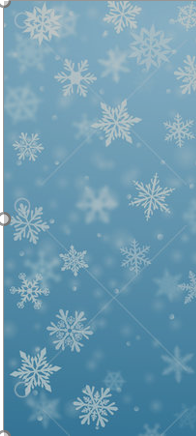 Community Partnerships
Potential Partners:  Any professionals and agencies that come into contact with Medicare beneficiaries
Educate about Medicare and Medicare related  programs
Provide resources
Explain when/where to make referrals
Seek opportunities to set up outreach  activities/presentations
Virtual presentations?
[Speaker Notes: Building partnerships with other professionals and agencies will enable you to “reach” people you might otherwise not come into contact with.  These partners then help to extend your outreach. For each community partner—as you begin to develop a relationship, there are several things you’ll want to do:

Meet with them…Visit your outreach target
Explain the importance of this outreach and the value of their partnership in helping older adults (A story to tell—someone you have helped…)
Use Programs Descriptions to explain  the programs in simple terms
Provide Resources they can share with older adults]
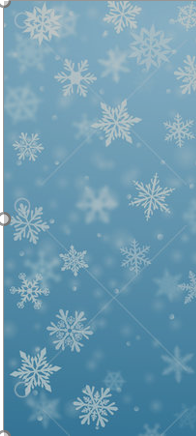 Important Partners Include:
Social Security Admin office
Pharmacies
Libraries
Churches & Interfaith Programs
Food Pantries
Hospitals & Clinics
Senior Centers/Dining Sites
Senior & Low-income Housing
[Speaker Notes: What is the best way to reach these partners now and to share your resources with them so they—in turn—can share those resources with people they come into contact with and so they know when and how to refer people to you.]
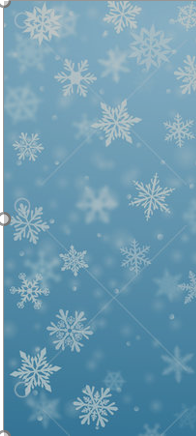 Other Potential Partners:
Other benefit programs
Homestead Tax Credit/AARP/VITA Tax sessions
FoodShare (SNAP)
Low Income Heating Assistance
Stockbox, Hunger Task Force
Hispanic/Hmong/Native American/other local community centers
Public Health
Veterans Admin office
Employers and union groups
Senior Medicare Patrol
Service Clubs/Community Organizations 
Kiwanis, Rotary, etc.
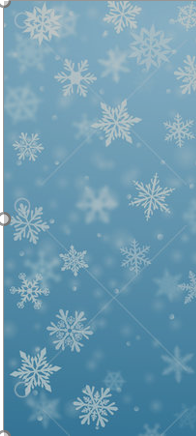 Outreach Directly to Medicare Beneficiaries
Welcome to Medicare 
Various times/locations around county
Add Virtual outreach to your plans
Other presentations on Medicare related topics at various locations throughout county 
Mass Marketing plans:  radio, tv, newspaper
Promote “word of mouth” outreach
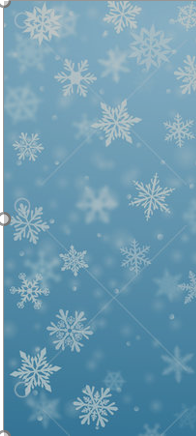 Training Colleagues
All ADRC and Aging Unit staff who work w/ target audience
I & A specialists
Nutrition site managers
Health promotion coordinators--collaboration
Attend Income Maintenance staff meetings
Attend coalition meetings (I-team, Caregiver coalitions, etc.)
[Speaker Notes: Regular training of colleagues—especially due to staff turnover—will help ensure that they are aware of the programs, that they keep them in mind, that they know of any special events you are having.  And make sure they know when to make a referral and who to refer people to.]
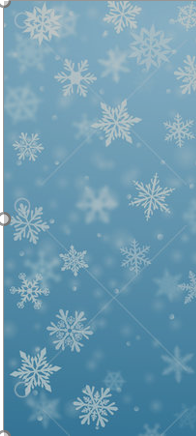 Outreach Materials
Resources from GWAAR website: 
Brochures and inserts
Preventive Services Chart
Outreach Posters
Medicare Placemat Prevention and Wellness
Articles for newsletters/church bulletins 
Brief Program Descriptions 
Educational Videos for Outreach
Open Enrollment Toolkit
[Speaker Notes: The list of Best Practices is available on the GWAAR website and was also sent out to you yesterday.  Again, I encourage you to download and make it into a working document for you.  Every county is different and not everything works the same in every community—so keep that in mind as you review those best practices.  Find what works best for you, your agency and your community.]
Best Practices Continue to Evolve!
New things we try during the pandemic may become best practices for future outreach.
IE Virtual presentations 
Reach out for help with ideas or materials.
Share your own promising practices with others!
Debbie Bisswurm, GWAARdebbie.bisswurm@gwaar.org608-228-0898
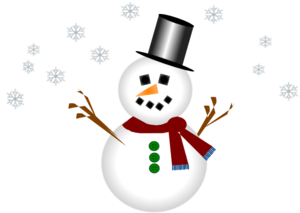